আজকের মাল্টিমিডিয়া ক্লাসে স্বাগতম
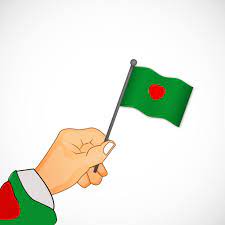 শিক্ষক পরিচিতি
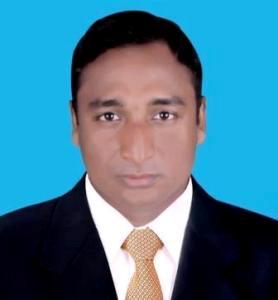 মোঃমানিক মিয়া
সহকারি শিক্ষক(গণিত)
কচুরগুল উচ্চ বিদ্যালয়
জুড়ী, মৌলভীবাজার
পাঠ পরিচিতি
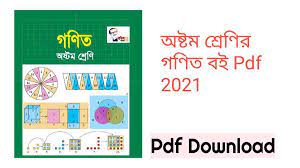 শ্রেনীঃ অষ্ঠম
বিষয়ঃ গণিত
অধ্যায়ঃ ৯ম
পাঠঃ পিথাগোরাসের উপপাদ্য
নিচের চিত্রটি লক্ষ কর
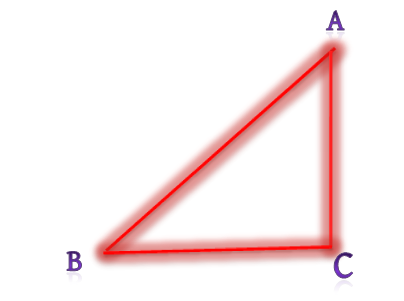 উত্তরঃ
সমকোনী ত্রিভুজ
আজকেরপাঠ
পিথাগোরাসের উপপাদ্যের বিকল্প প্রমাণ
শিখনফল
পিথাগোরাসের সূত্র বিবৃত করতে পারবে।
সমকোনী ত্রিভুজের চিত্র অঙ্কন করতে পারবে?
পিথাগোরাসের উপপাদ্যের প্রমাণ করতে পারবে?
পিথাগোরাসের উপপাদ্যঃ
একটি সমকোনী ত্রিভুজের অতিভুজের উপর 
অঙ্কিত বর্গক্ষেত্র অপর দুই বাহুর উপর 
অঙ্কিত বর্গক্ষেত্রদ্বয়ের সমষ্ঠির সমান।
চিত্রঃ
প্রমাণঃ
b
a
c
বিশেষ নির্বচনঃ
মনে করি, 
একটি সমকোনী ত্রিভুজের অতিভুজ c এবংa, b যথাক্রমে অন্য দুই বাহু।
প্রমান করতে হবে যে,
c2  =  a2  +  b2
অঙ্কনঃ
প্রদত্ত ত্রিভুজের সমান করে 
চারটি ত্রিভুজ চিত্রে প্রদর্শিত
 উপায়ে আঁকি।
প্রমাণঃ
ধাপ-১, বড় বর্গক্ষেত্রের ক্ষেত্রফল= (a + b)2 
       ছোট বর্গক্ষেত্রের ক্ষেত্রফল = c2 
       ত্রিভুজক্ষেত্রের ক্ষেত্রফল = ½ a .b
ধাপঃ- ০২ বড় বর্গক্ষেত্রের ক্ষেত্রফল চারটি ত্রিভুজক্ষেত্র
 ও ছোট বর্গক্ষেত্রের ক্ষেত্রফলের সমষ্টির সমান।
 (a + b)2 = 4 . ½ .a.b + c2
বা,  a2 + 2ab + b2 = 2ab + c2
বা, c2 = a2 + b2 
 (প্রমাণিত)
একক কাজঃ
১। সমকোনী ত্রিভুজের চিত্র আঁক এবং 
অতিভুজ,ভুমি ও লম্ব চিহ্নিত কর।
দলীয় কাজঃ
সদৃশকোনী ত্রিভুজের সাহায্যে 
পিথাগোরাসের উপপাদ্য প্রমান কর।।
মূল্যায়ণঃ
১/ সমকোনী কোণ কাকে বলে?
২/পিথাগোরাসের সূত্র কী?
বাড়ীর কাজ
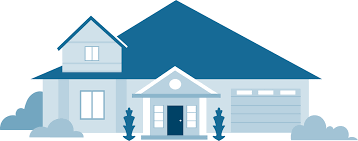 পিথাগোরাসের উপপাদ্যের বিপরীত উপপাদ্য প্রমান কর।
ধন্যবাদ
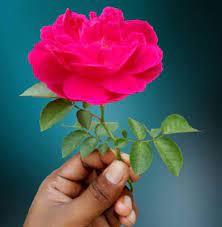